Palmas para o sertão
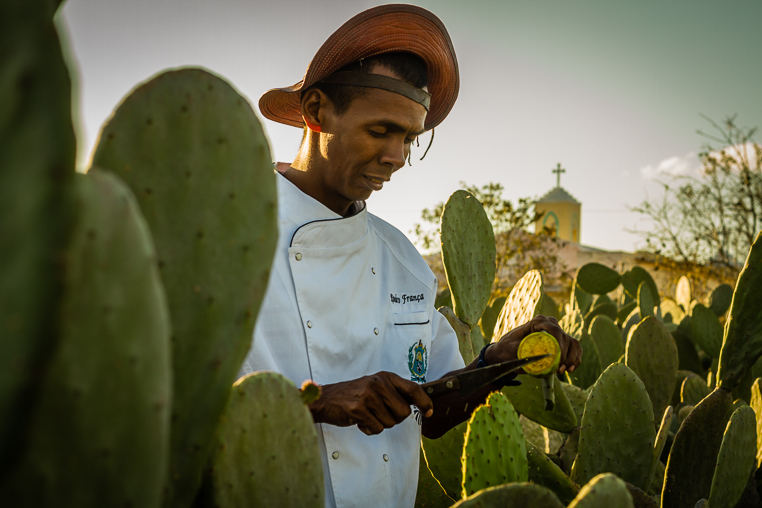 Palmas para o sertão por que o sol  brilha para todos
Palmas para o sertão por que entre os espinhos existem sabores
E assim que percebi isso, montei em meu cavalo e fui em busca do saber.
Palmas para o sertão, agora já não sou um sonhador, somos dois sonhadores.
O sonho se tornando realidade
Palmas ao fogo, sabores na mesa.
Acendeu em mim uma chama que tudo era possível.
Costelinha de palma
Palma com pirão de queijo coalho.
Palma, tilápia e sabores de Pernambuco.
como um dos embaixadores da gastronomia pernambucana continuarei firme e forte
Em busca das palmas para o sertão
Que o sol continue a brilhar em nossa jornada e palmas para o sertão!